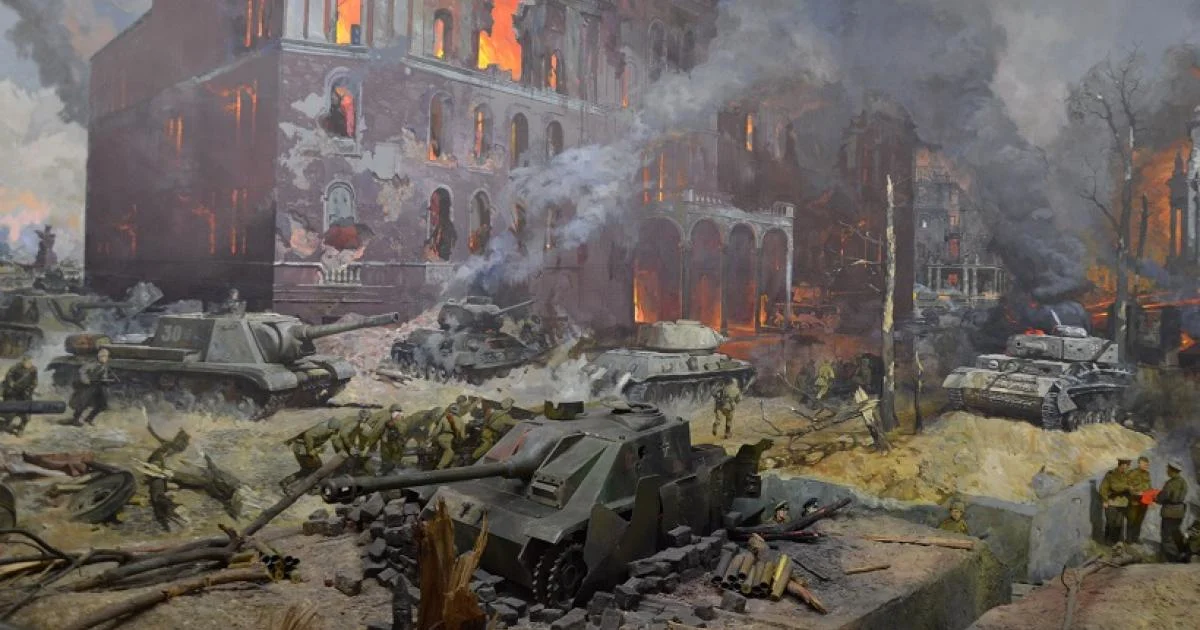 Сталинградская битва
Сталинградская битва
Четвертый этап конкурса
https://www.youtube.com/watch?v=iyIoLtq9DQM&list=PLF_yjtSdxjl1Xt3V_HkiHXtZuTbKC2Hy7смотрим пятую   серию
Вопрос 1 Сколько дней и ночей длилась Сталинградская битва
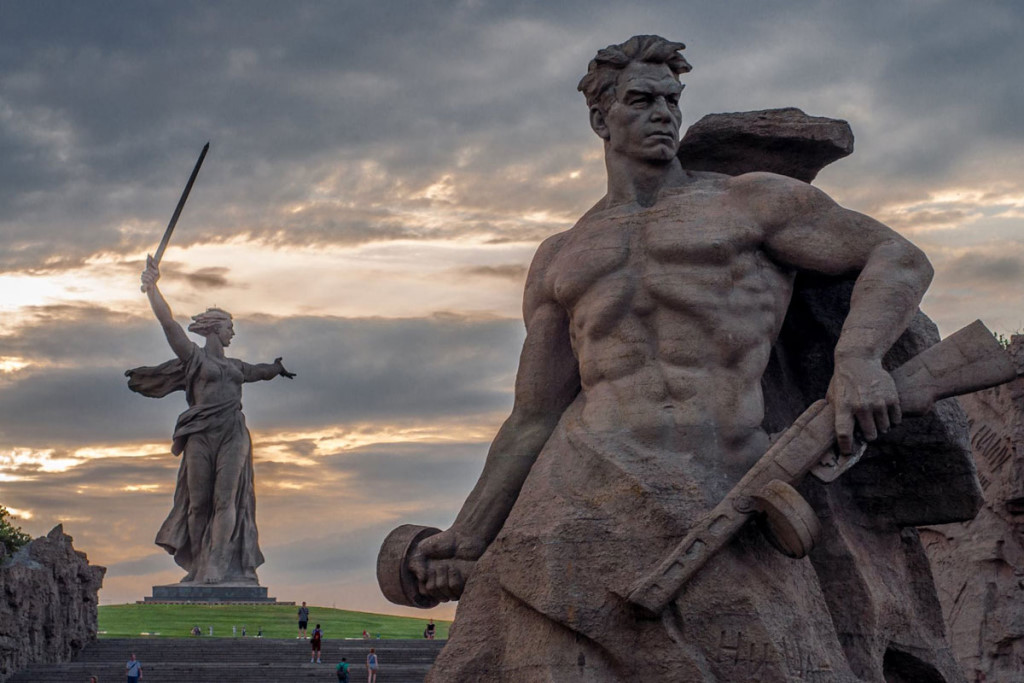 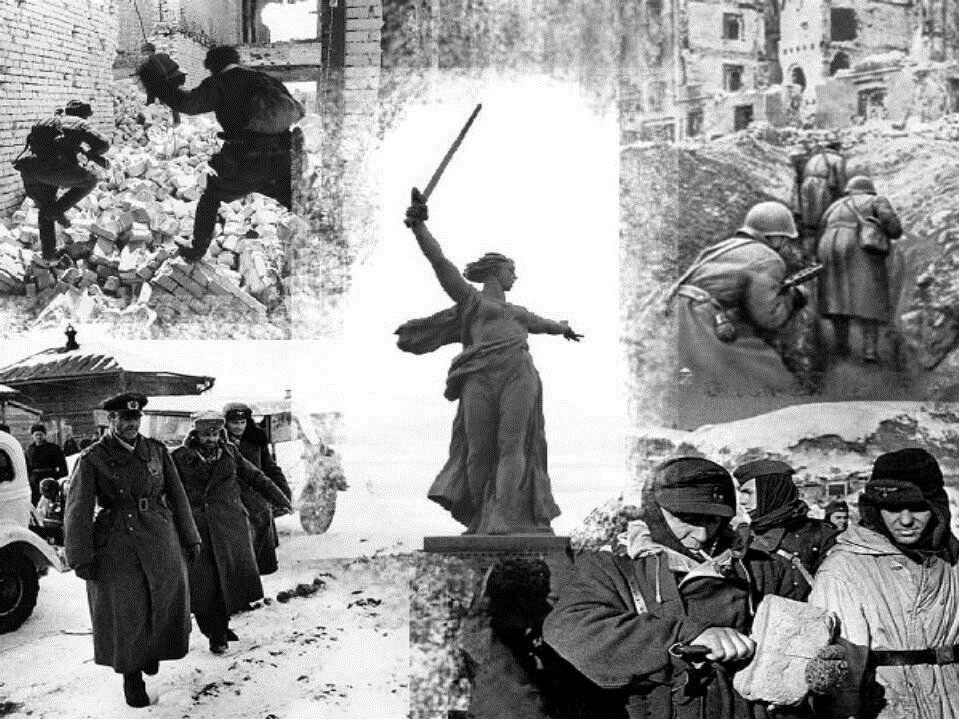 Вопрос 2Какое государство и с какой целью хотели втянуть в войну против России немцы в январе 1942г.
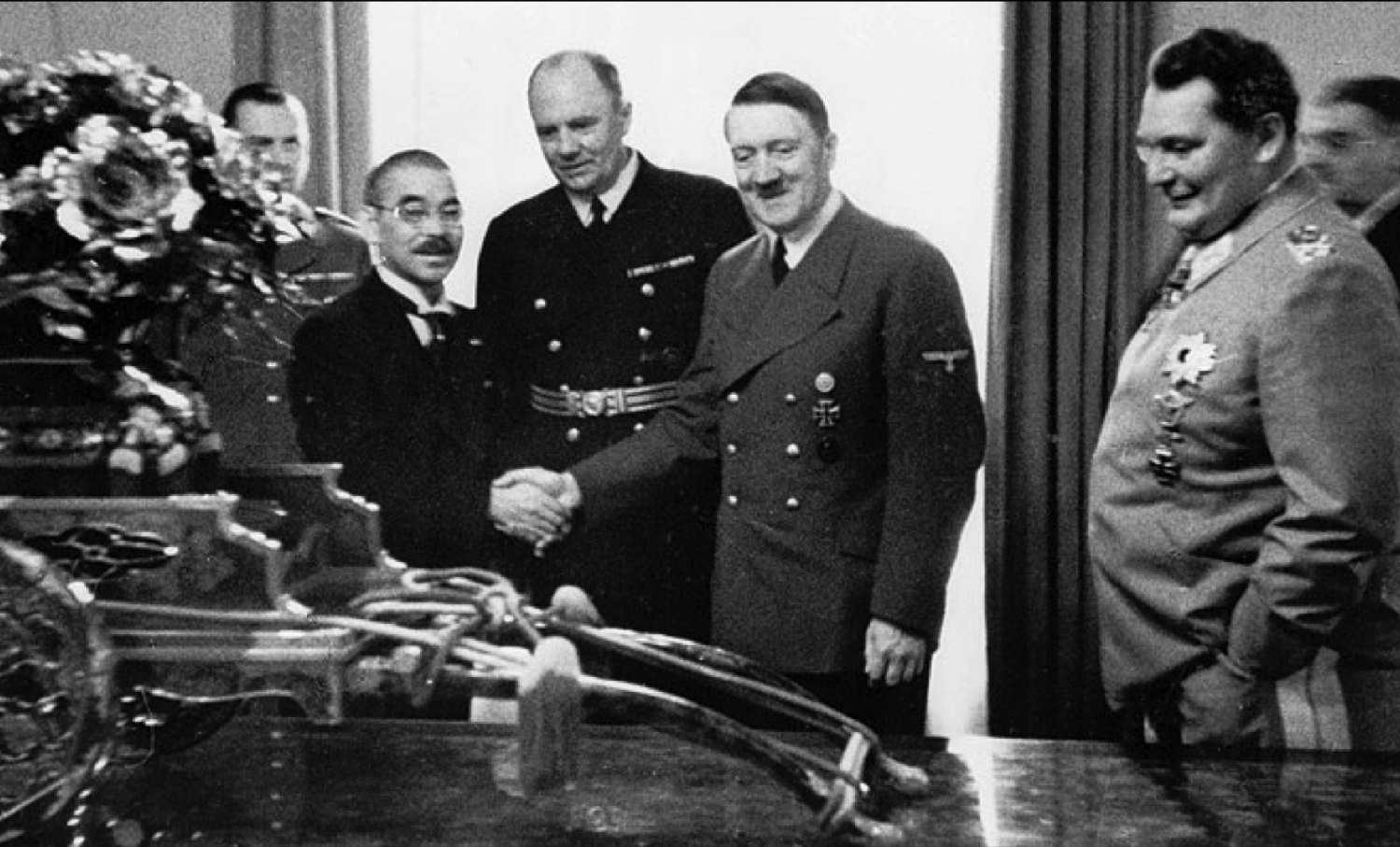 Вопрос 3. Секретная цель Гитлера после взятия Сталинграда
Вопрос 4. Какого числа вышел знаменитый приказ №227 «Ни шагу назад»
Вопрос 5.Какую венную продукцию выпускал в войну Сталинградский тракторный зввод
Вопрос 6Какой немецкий генерал командовал наступлением на Сталинград
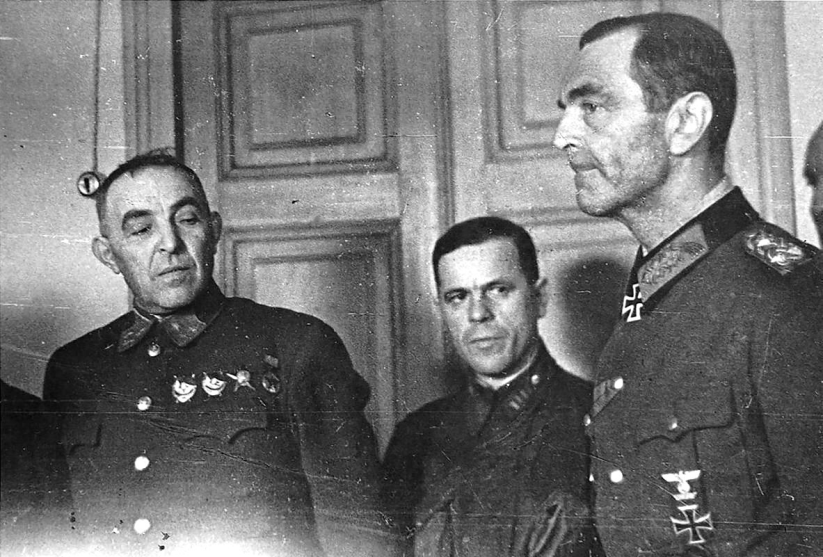 Вопрос 7Зашли ли немцы в Сталинград
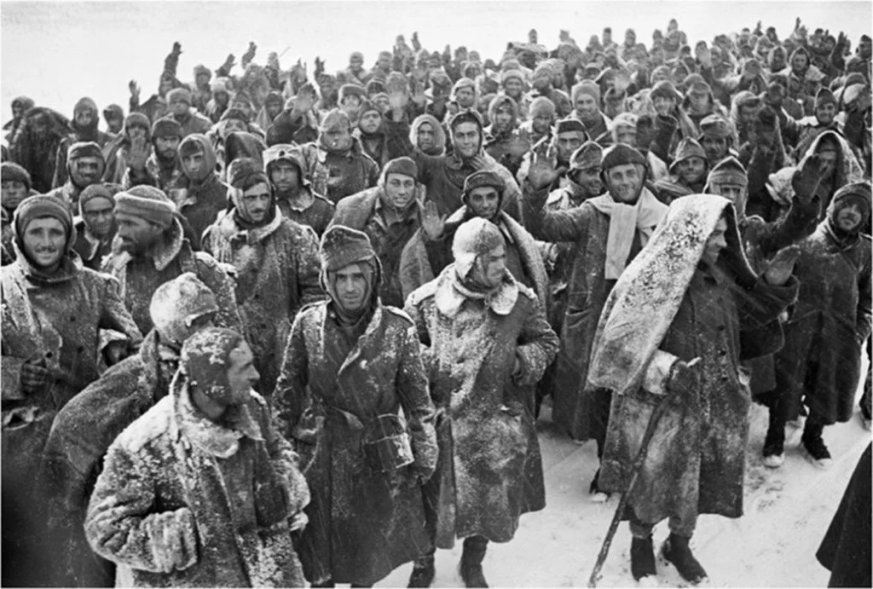 Вопрос 8.Сколько дней отражали атаки солдаты в доме «лейтенанта Павлова»
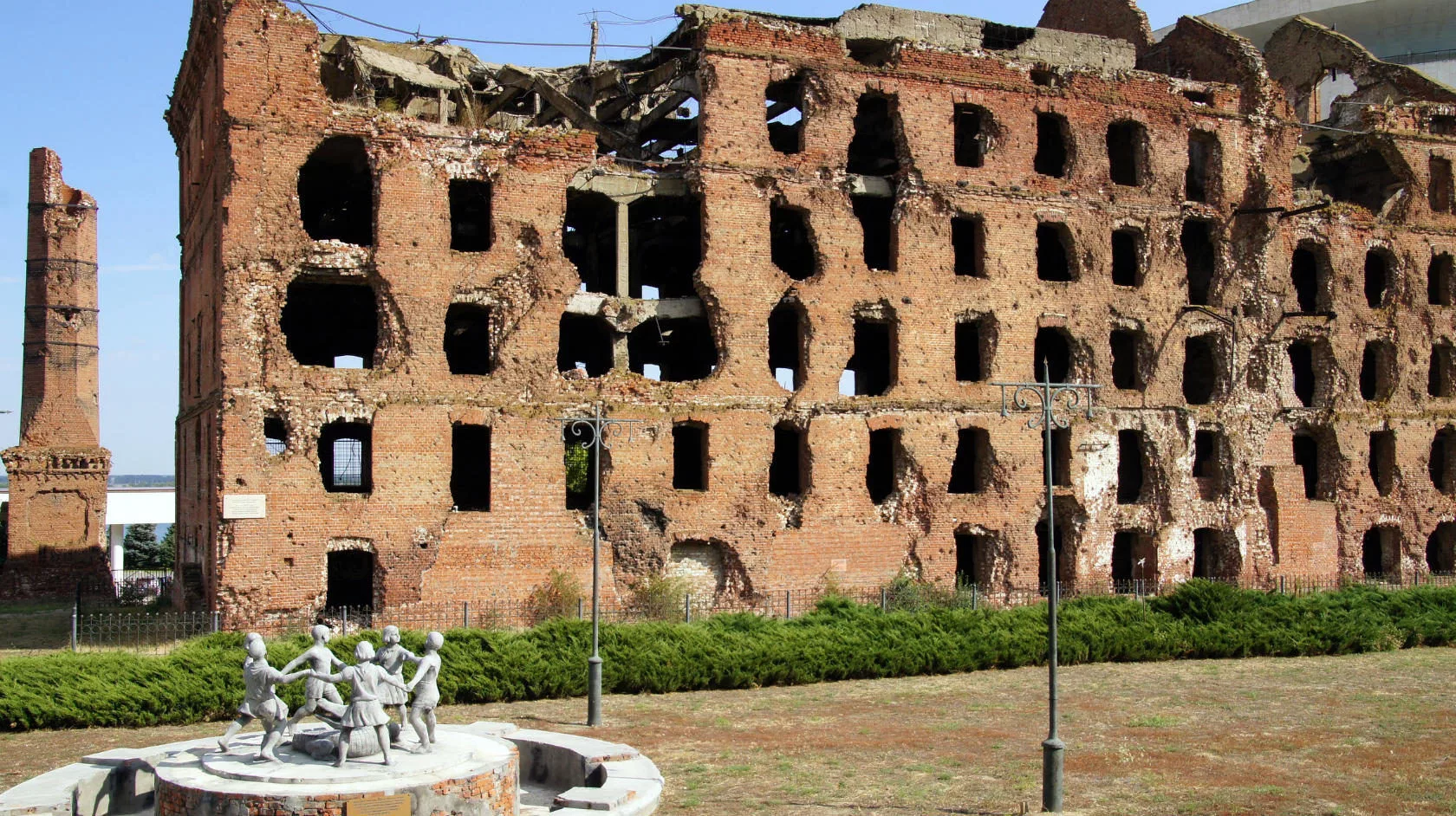 Вопрос 9Главнокомандующий советских войск в Сталинградской битве
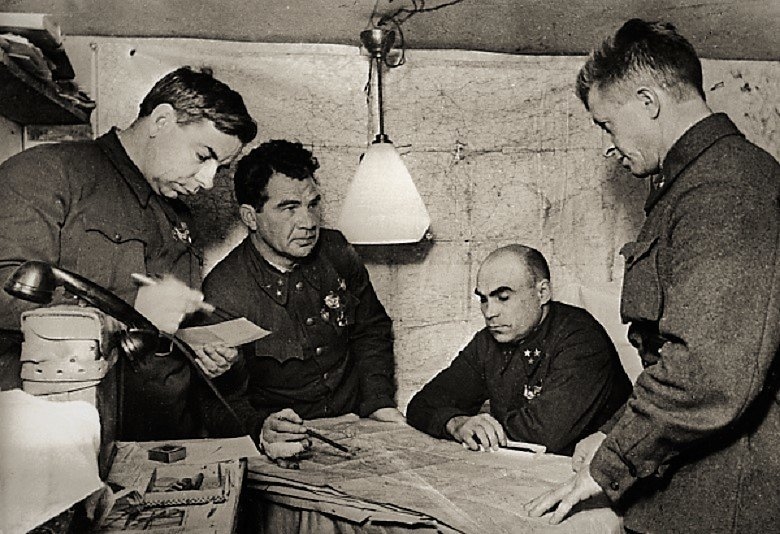 Вопрос 10. Знаменитый монумент воздвигнутый в честь Сталинградской битвы
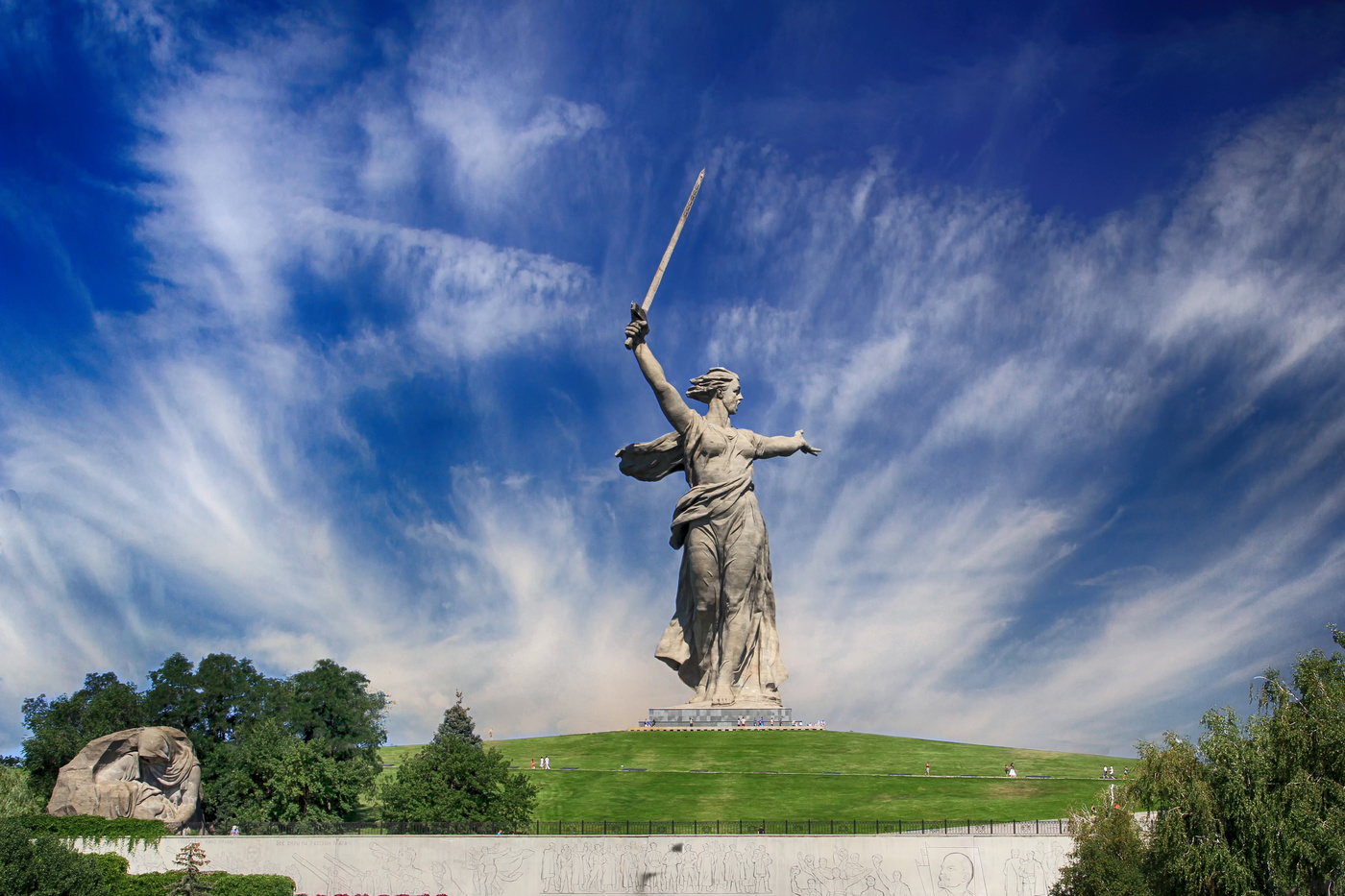 Спасибо за участие во втором этапе конкурса. Желаем победы!!!
Советуем посмотреть https://hd.lordffilm.site/filmy/21418-stalingrad-2013.html
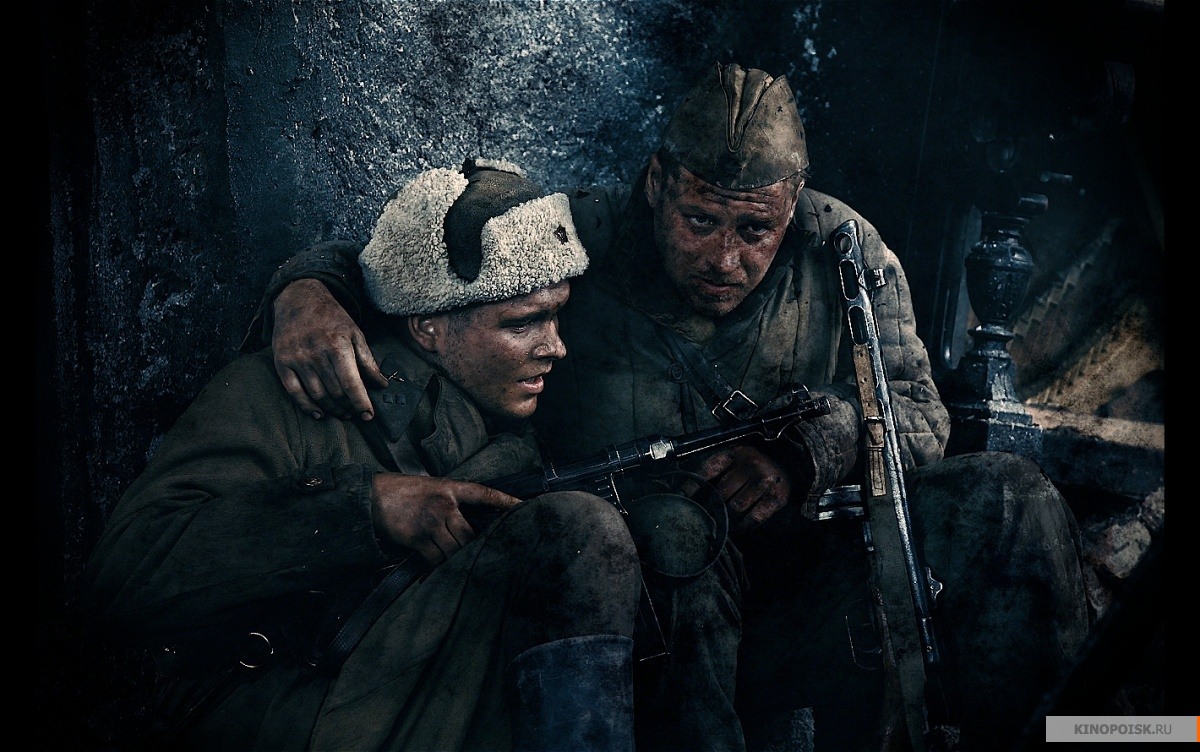